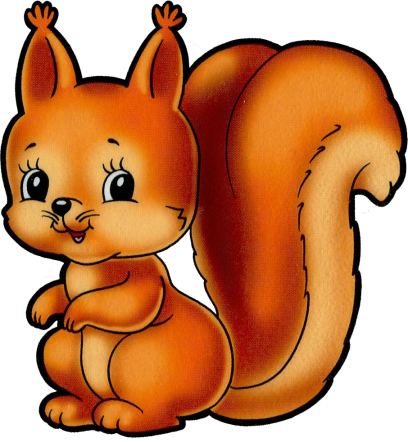 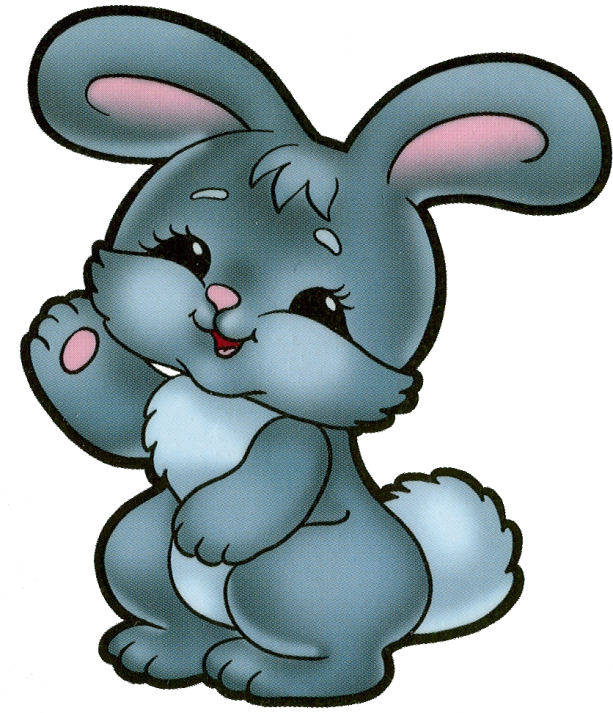 Дикие животные
Старший воспитатель: Львова Г.В. – город Канаш ЧР
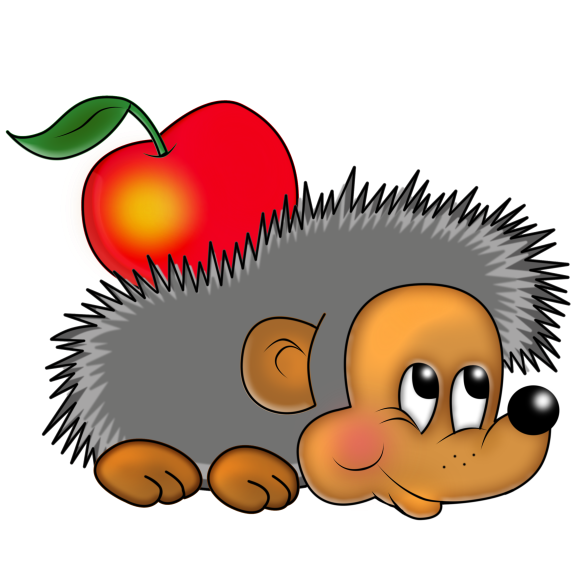 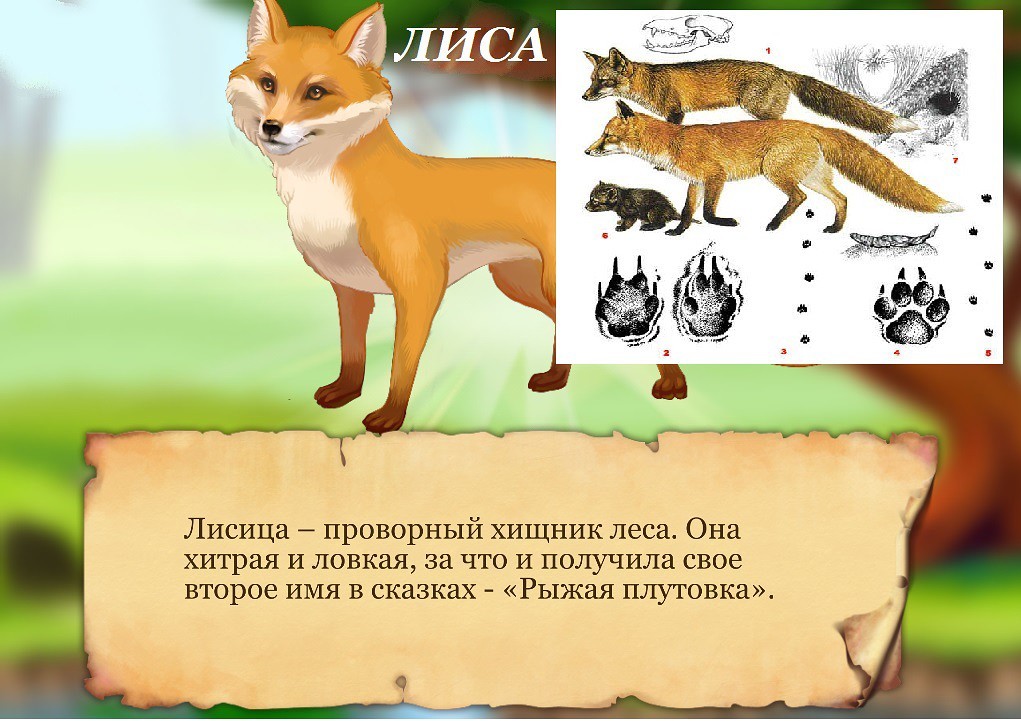 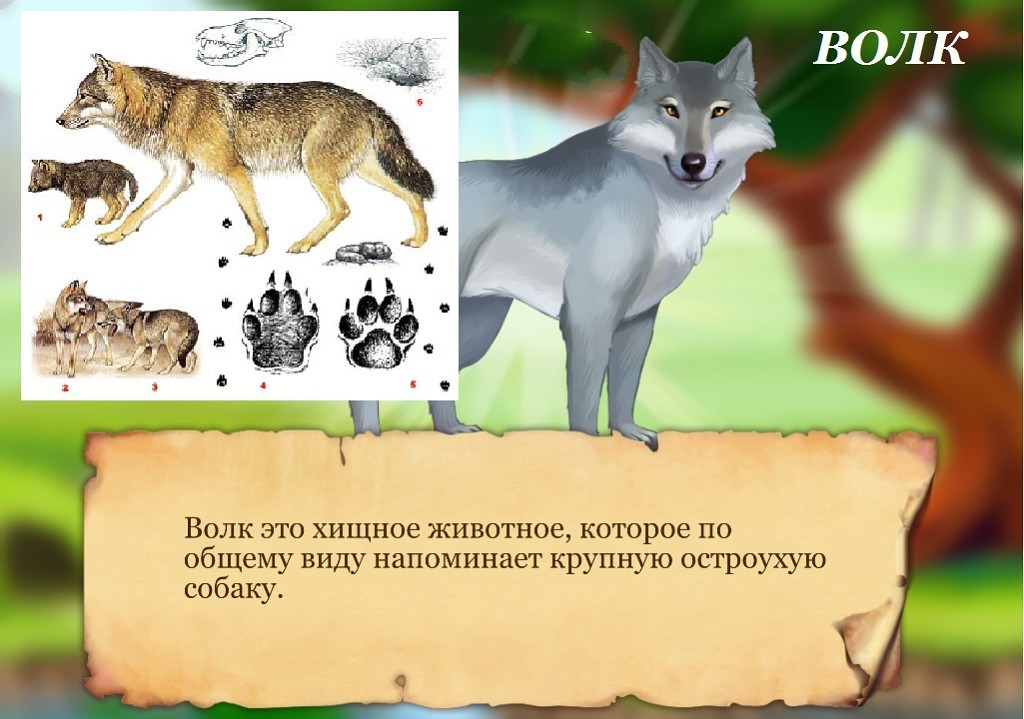 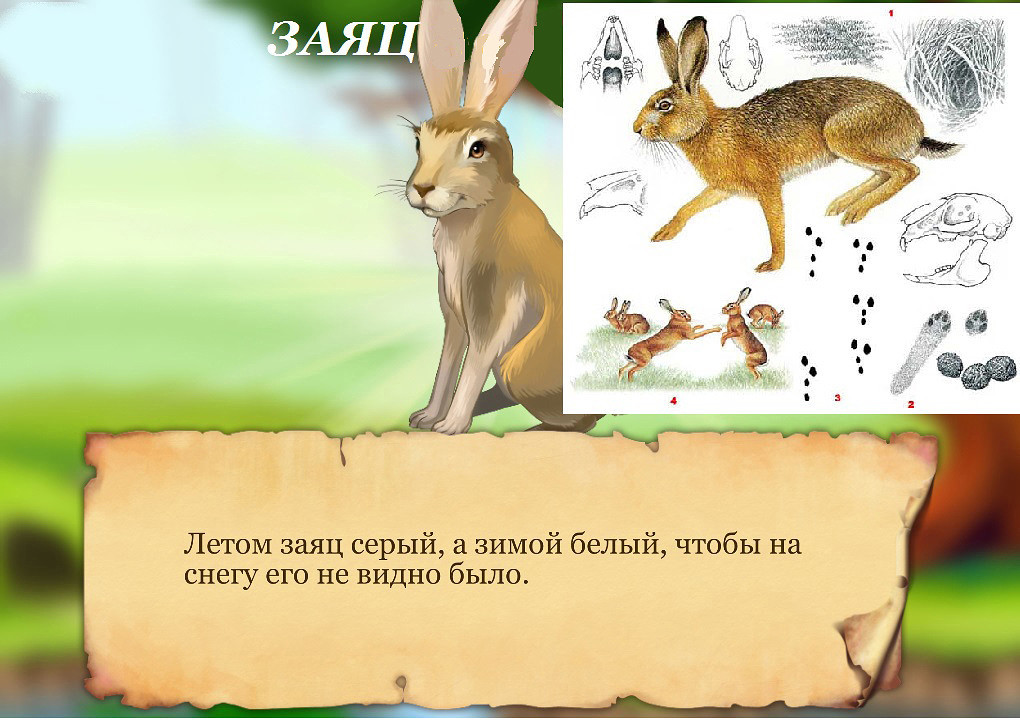 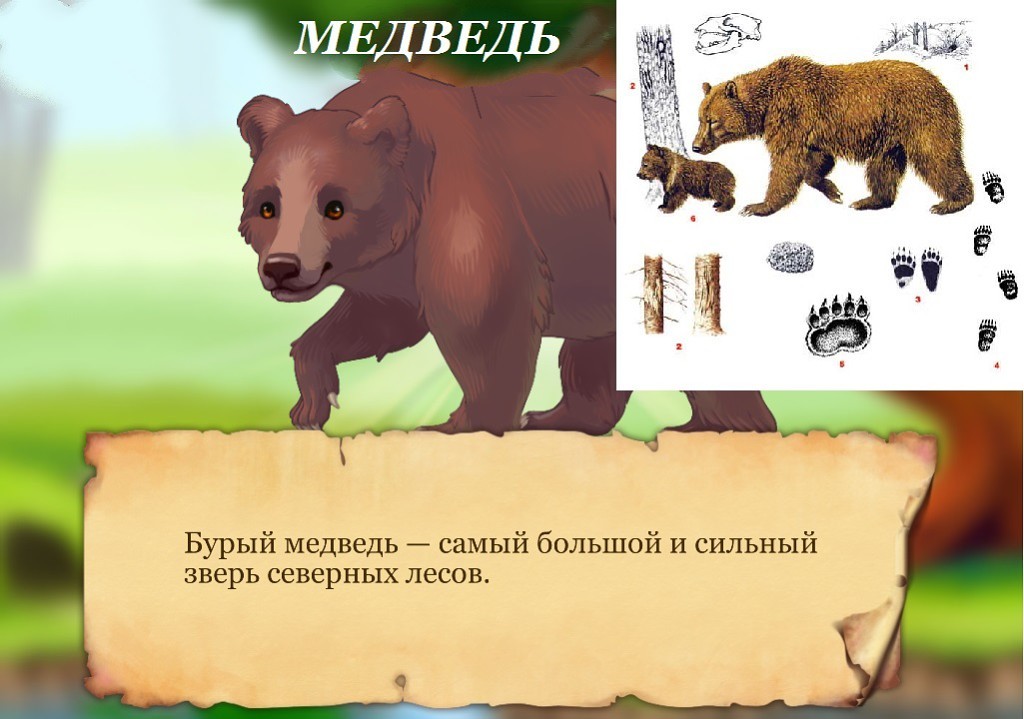 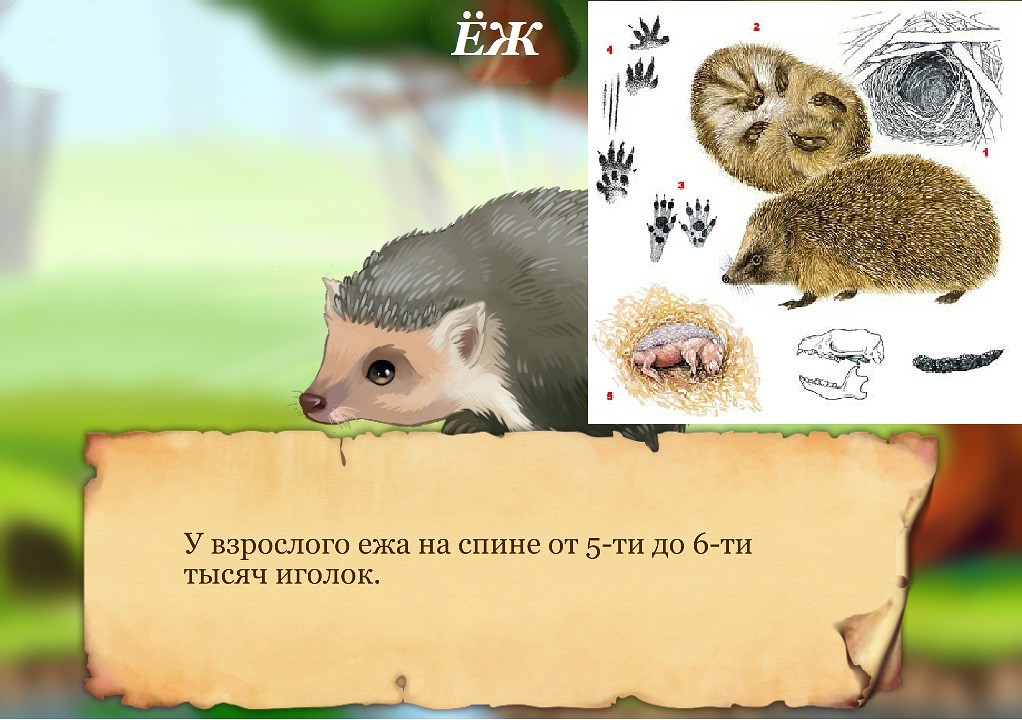 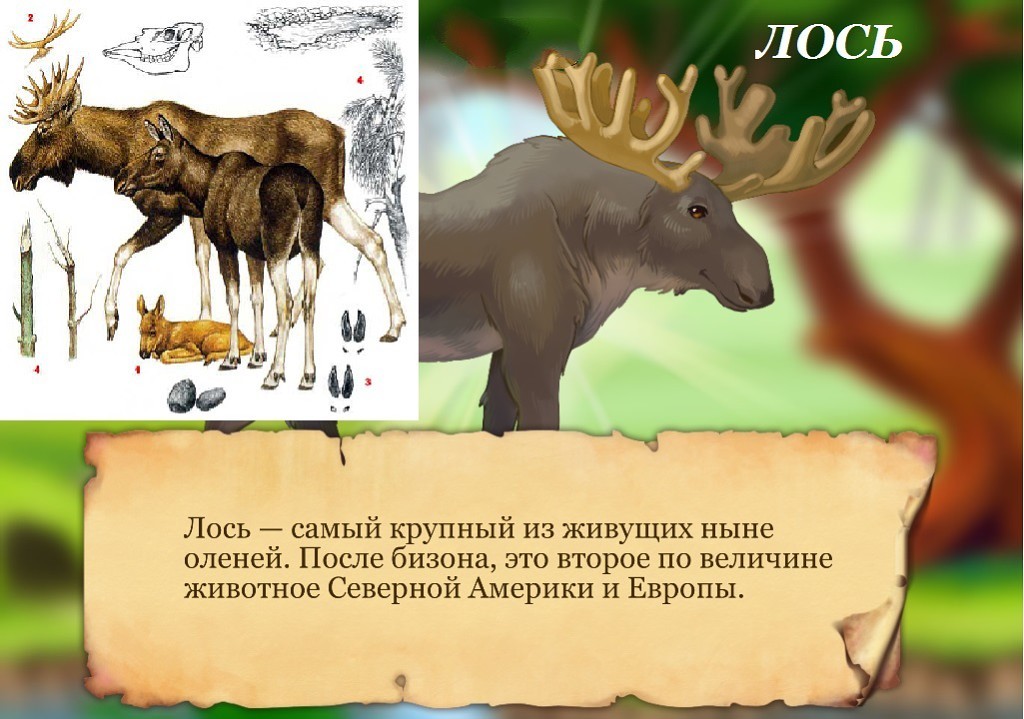 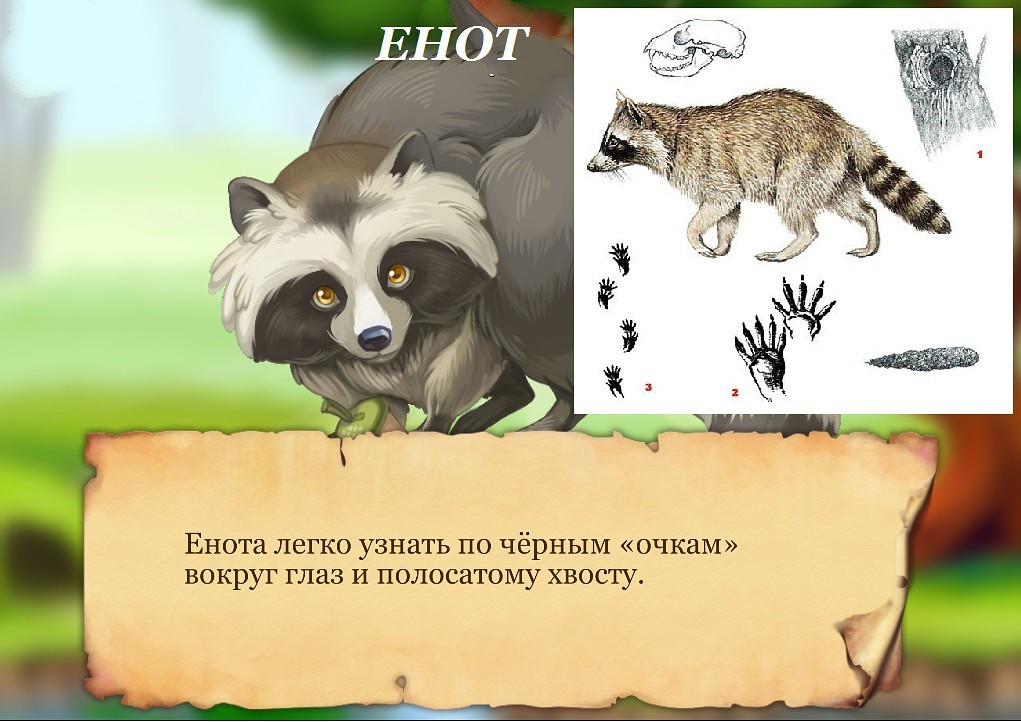 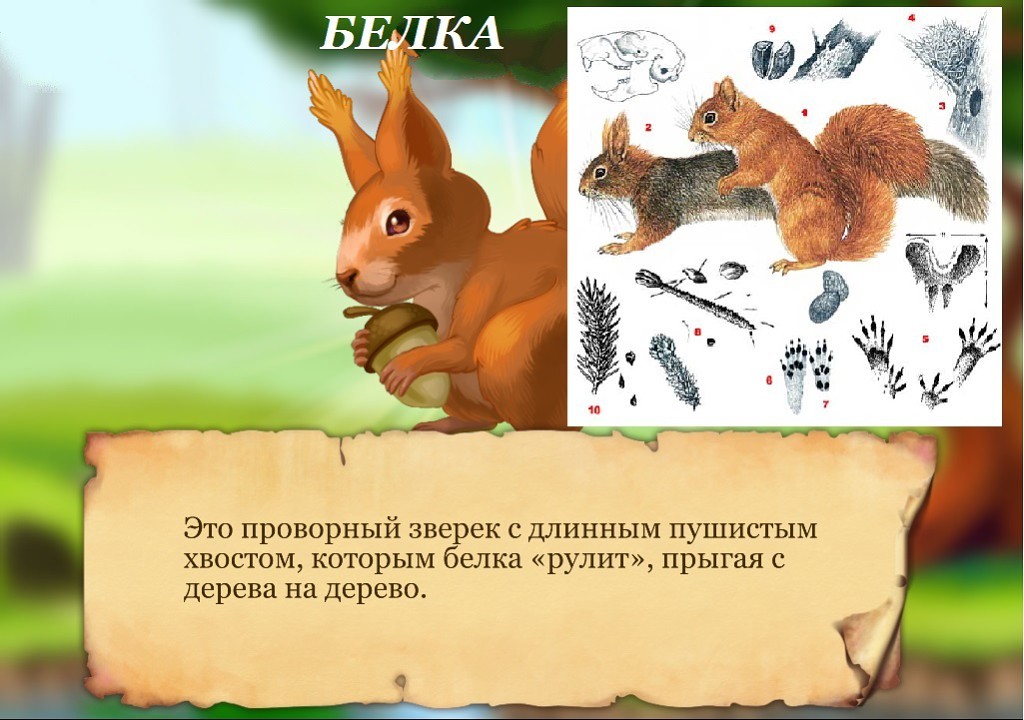 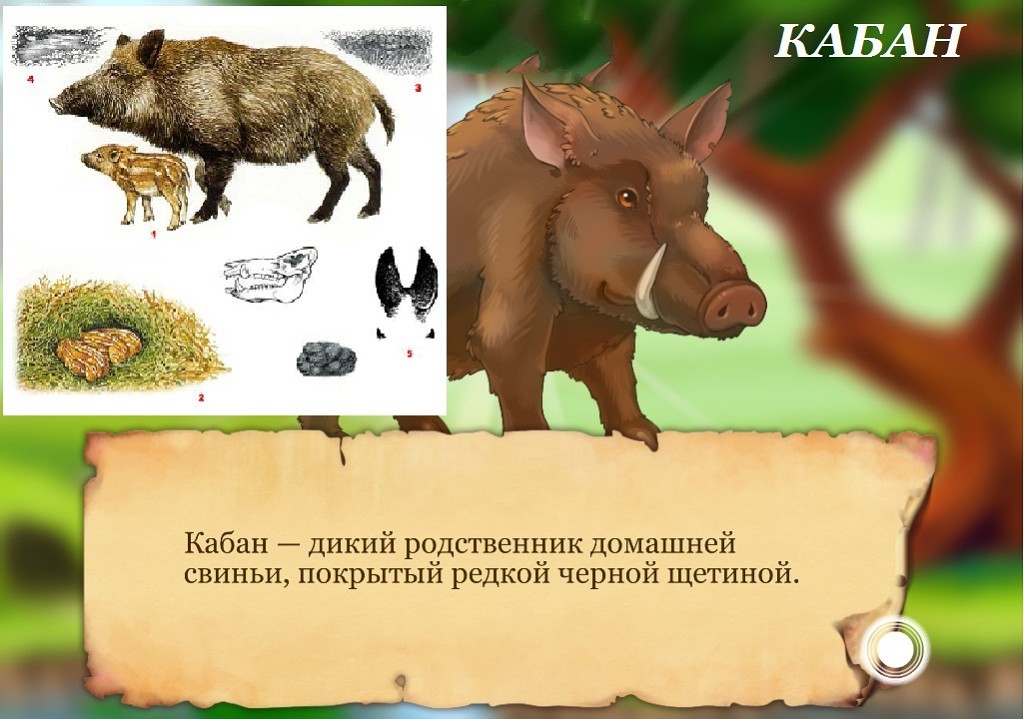 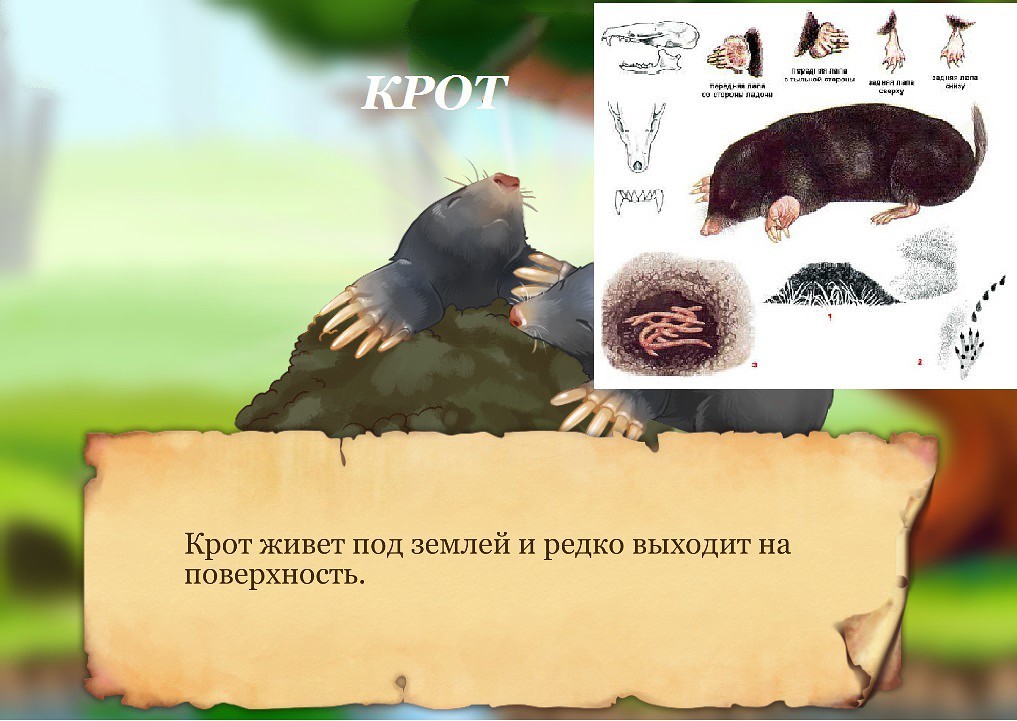